Zespół Szkół Ogólnokształcących nr 1
im. Jana Długosza
 w Nowym Sączu
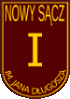 LOSY  ABSOLWENTÓW  
W ROKU  SZKOLNYM  2016/2017
						
						mgr Maria Lelito
					         psycholog szkolny
KLASA  III A  / MAT – FIZ -- ANG /   ILOŚĆ UCZNIÓW  37WYCHOWAWCA KLASY  MGR SABINA PASIUT
LOSY ABSOLWENTÓW W ROKU  SZKOLNYM  2016/2017
KLASA  III B  / BIOL - CHEM/   ILOŚĆ UCZNIÓW  35WYCHOWAWCA KLASY  MGR JAKUB BULZAK
LOSY ABSOLWENTÓW W ROKU SZKOLNYM  2016/2017
KLASA  III C  /J.POL – HIS – J.ANG/   ILOŚĆ UCZNIÓW  36WYCHOWAWCA KLASY  MGR GRZEGORZ RAPCIA                 20
LOSY ABSOLWENTÓW W ROKU SZKOLNYM  2016/2017
KLASA  III D  / BIOL-CHEM-MATEM/   ILOŚĆ UCZNIÓW  26WYCHOWAWCA KLASY  MGR IWONA KULIG
LOSY ABSOLWENTÓW W ROKU SZKOLNYM  2016/2017
KLASA  III E  / BIOL - CHEM/   ILOŚĆ UCZNIÓW  35WYCHOWAWCA KLASY  MGR MAŁGORZATA SZKARŁAT-MLECZKO
LOSY ABSOLWENTÓW W ROKU SZKOLNYM  2016/2017
KLASA  III F /MATEM - J.ANG- GEOGR /   ILOŚĆ UCZNIÓW  37WYCHOWAWCA KLASY  MGR  PIOTR RYCHLEWSKI
LOSY ABSOLWENTÓW W ROKU SZKOLNYM  2016/2017
KLASA  III G / BIOL -CHEM/     ILOŚĆ UCZNIÓW  35WYCHOWAWCA KLASY  MGR  MICHAŁ ZACŁONA
LOSY ABSOLWENTÓW W ROKU SZKOLNYM  2016/2017
KLASA  III H / J. POL – HIST – WOS  /     ILOŚĆ UCZNIÓW  35WYCHOWAWCA KLASY  MGR   ANETA GRABOWSKA
LOSY ABSOLWENTÓW W ROKU SZKOLNYM  2016/2017
KLASA  III I / BIOL  – CHEM  – MAT/ ILOŚĆ UCZNIÓW  14WYCHOWAWCA KLASY  MGR  JAN PASIUT
LOSY ABSOLWENTÓW W ROKU SZKOLNYM  2016/2017
KLASA  III J /MAT – FIZ- INF/  ILOŚĆ UCZNIÓW  25WYCHOWAWCA KLASY  MGR  EWA KOŁACZ
LOSY ABSOLWENTÓW W ROKU SZKOLNYM  2016/2017
KLASA  III K /MAT  – J. ANG  – GEOGR / ILOŚĆ UCZNIÓW  27WYCHOWAWCA KLASY  MGR  MAREK KUKUŁA
LOSY ABSOLWENTÓW W ROKU SZKOLNYM  2016/2017
LOSY  ABSOLWENTÓW  I LO IM. JANA DŁUGOSZA W NOWYM SĄCZU W ROKU SZKOLNYM 2016/2017
LOSY ABSOLWENTÓW W ROKU SZKOLNYM  2016/2017
LOSY  ABSOLWENTÓW  I LO IM. JANA DŁUGOSZA W NOWYM SĄCZU W ROKU SZKOLNYM 2016/2017
LOSY ABSOLWENTÓW W ROKU SZKOLNYM  2016/2017